3.4		                       Linjediagram och cirkeldiagram
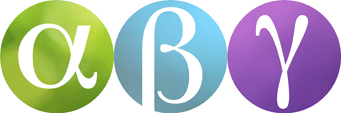 Linjediagram
Linjediagram används när man vill visa en förändring under en viss tid.
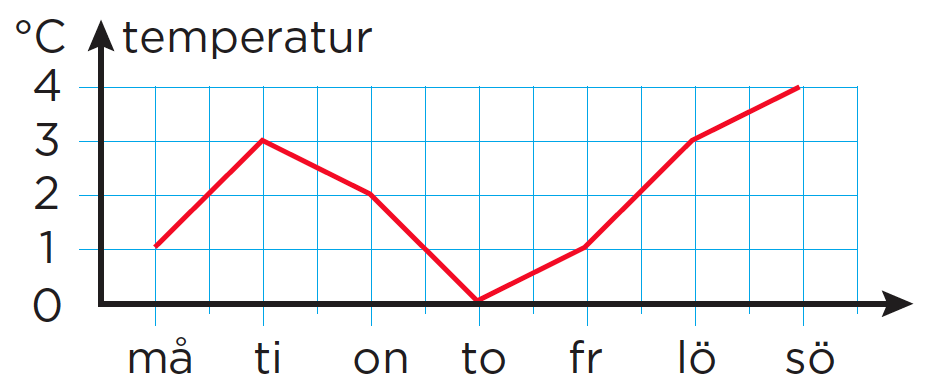 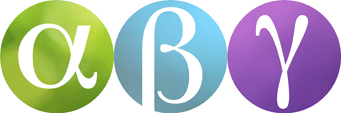 Cirkeldiagram
Cirkeldiagram används när man vill visa hur det hela fördelas på sina delar.
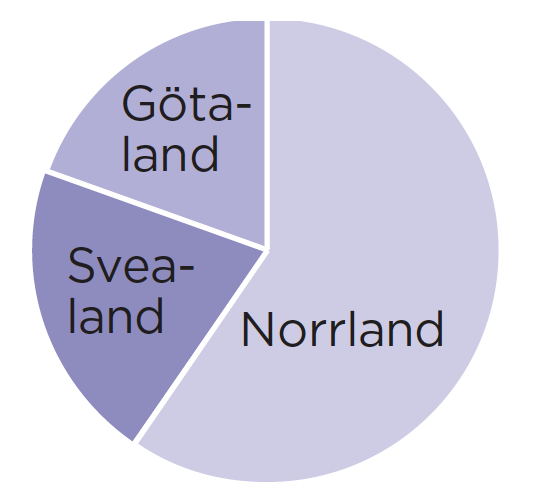 Exempel
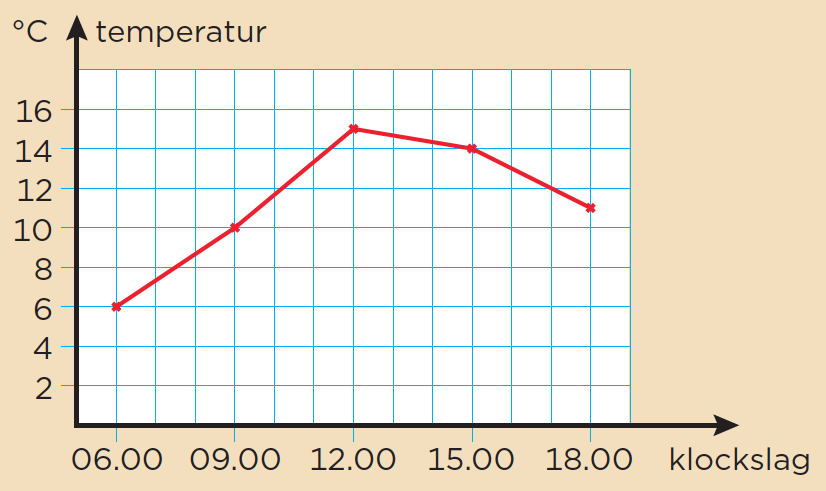 Diagrammet visar hur temperaturen ändrades under en dag i maj.
a) Vilken var temperaturen klockan 09.00?
b) Med hur många grader sjönk temperaturen från 12.00 till 18.00?
10 ∘C
a)
Följ den streckade linjen
15 ∘C
12.00:
b)
18.00:
11 ∘C
(15 – 11)∘C =
4 ∘C
Svar:
a) Temperaturen var 10∘C.
b) Temperaturen sjönk med 4∘C.
Exempel
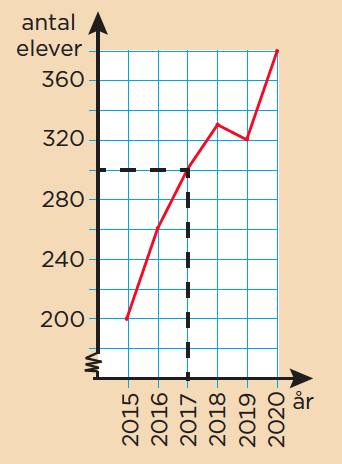 Diagrammet visar antalet elever på Persboskolan från 2015 till 2020.
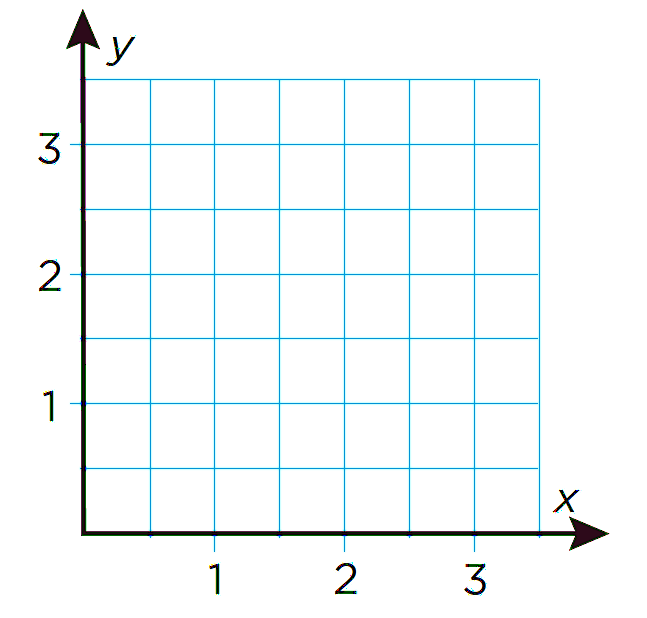 a) Vilket år fanns det 300 elever på skolan?
b) Hur mycket ökade antalet elever från 2016 till 2018?
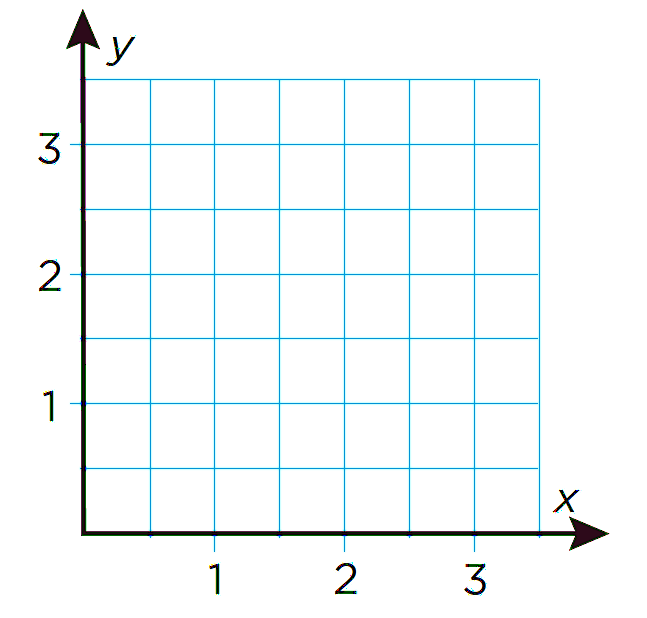 2017
a)
2016:
b)
260 elever
2018:
330 elever
70
Ökning:
330 – 260 =
Svar:
a) År 2017 fanns det 300 elever.
b) Antalet ökade med 70 elever.
Exempel
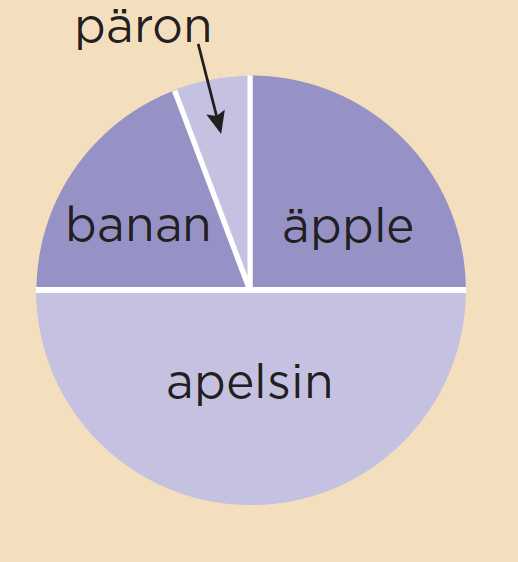 Lovisa och Ludvig har gjort en fruktsallad som de ska bjuda sina klasskamrater på. 
Diagrammet visar vilka frukter som finns i fruktsalladen.
a) Hur stor andel av fruktsalladen är apelsiner?
b) Vilken frukt är det minst av?
Svar:
a) Hälften av fruktsalladen är apelsiner.
b) Det är minst av päron.
Exempel
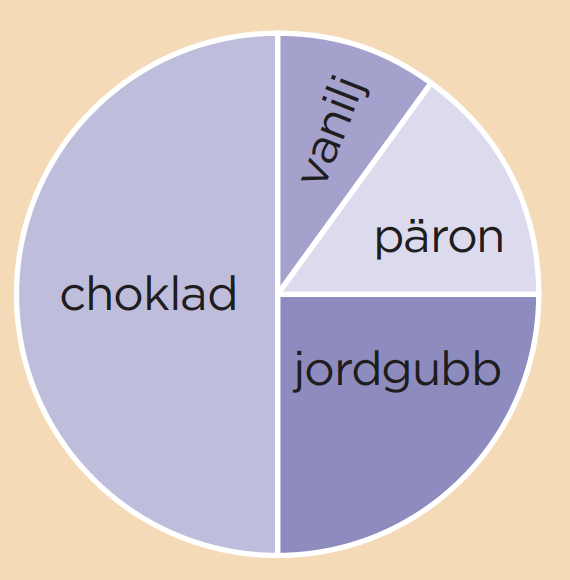 Diagrammet visar fördelningen av smaker på glassarna som valdes i en kiosk under en dag.
Hur stor andel valde choklad eller jordgubb?
Svar:
Tre fjärdedelar valde choklad eller jordgubb.